Active Perception
Jia-Bin Huang
Virginia Tech
ECE 6554 Advanced Computer Vision
Today’s class
Review action recognition

Topic presentation by Shruti 

Paper discussion 
Kevin (“for” discussion lead) 
Ashish (“against” discussion lead)

Next lecture: Group of objects by Jia-Bin
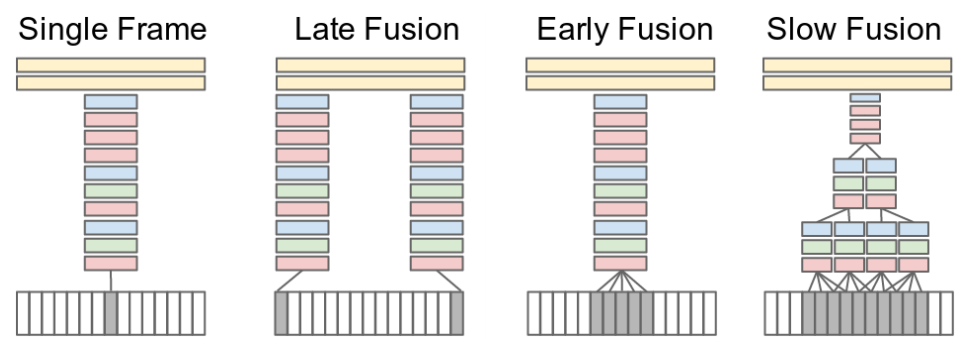 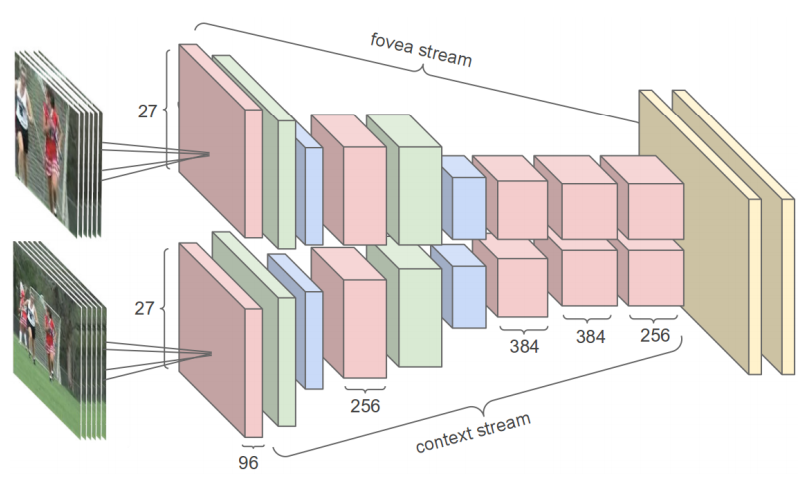 Large-scale Video Classification with Convolutional Neural Networks, CVPR 2014
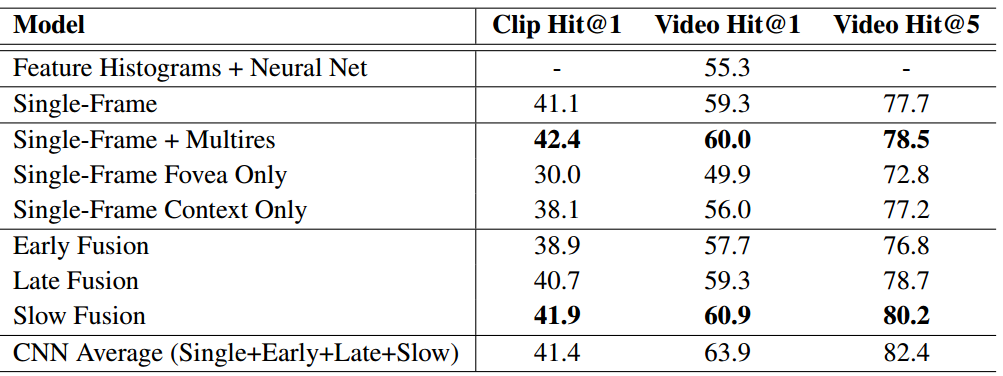 Large-scale Video Classification with Convolutional Neural Networks, CVPR 2014
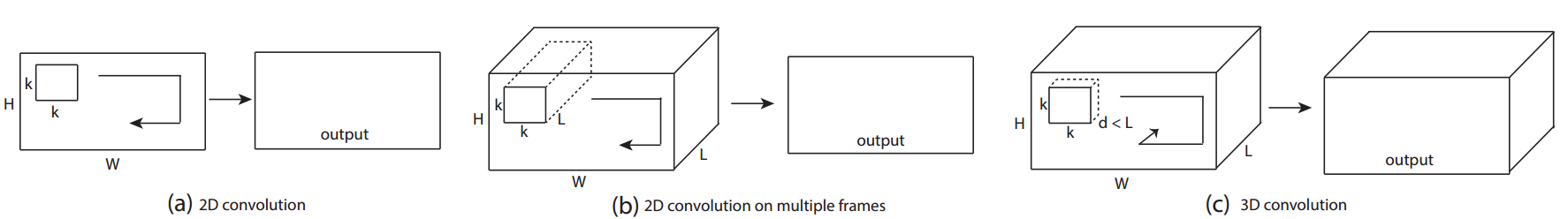 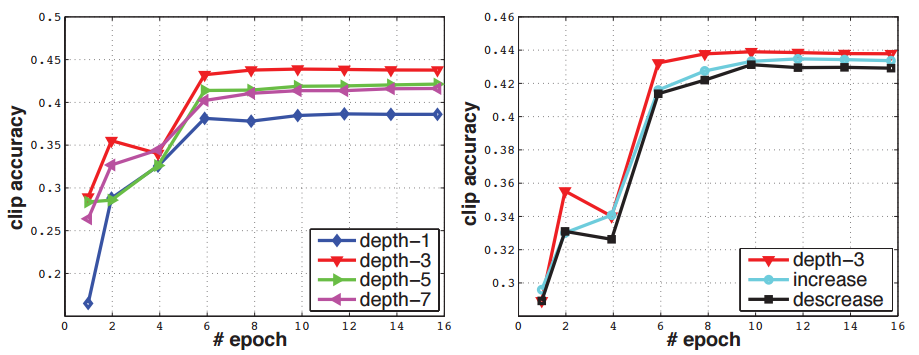 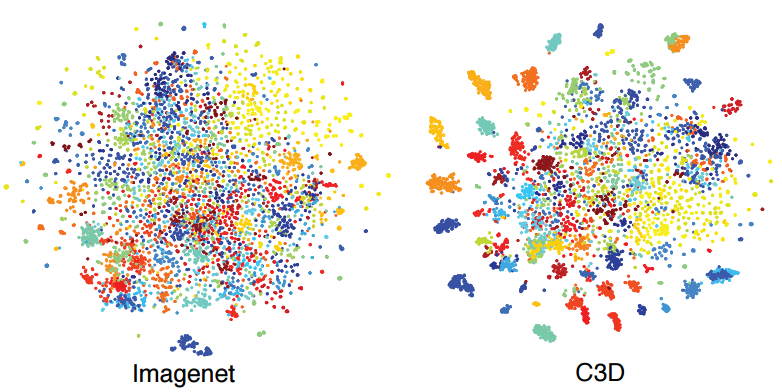 Learning Spatiotemporal Features with 3D Convolutional Networks, ICCV 2015
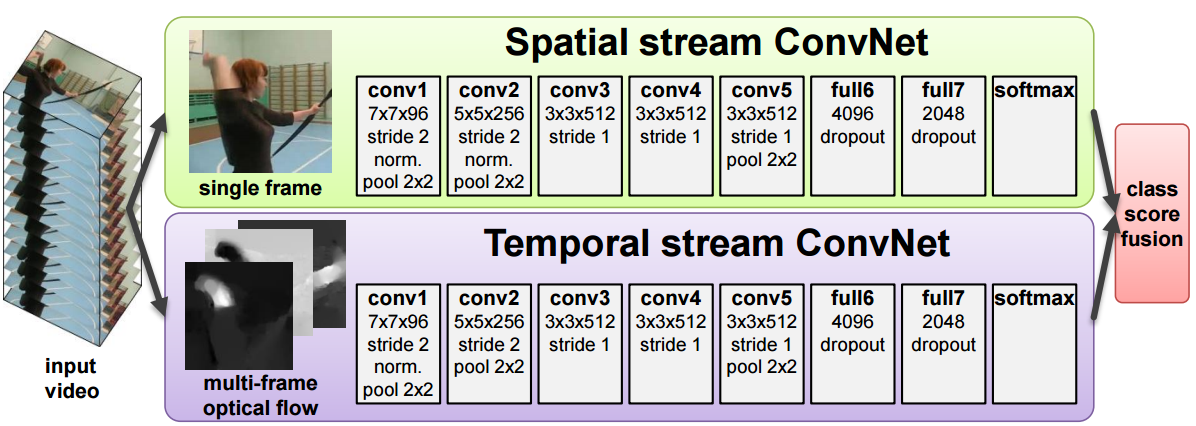 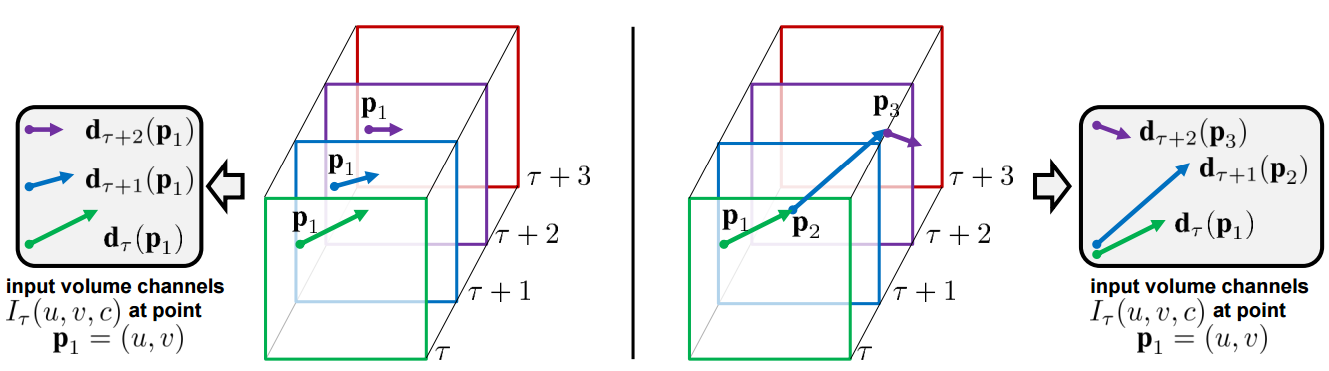 Two-Stream Convolutional Networks for Action Recognition in Videos, NIPS 2014
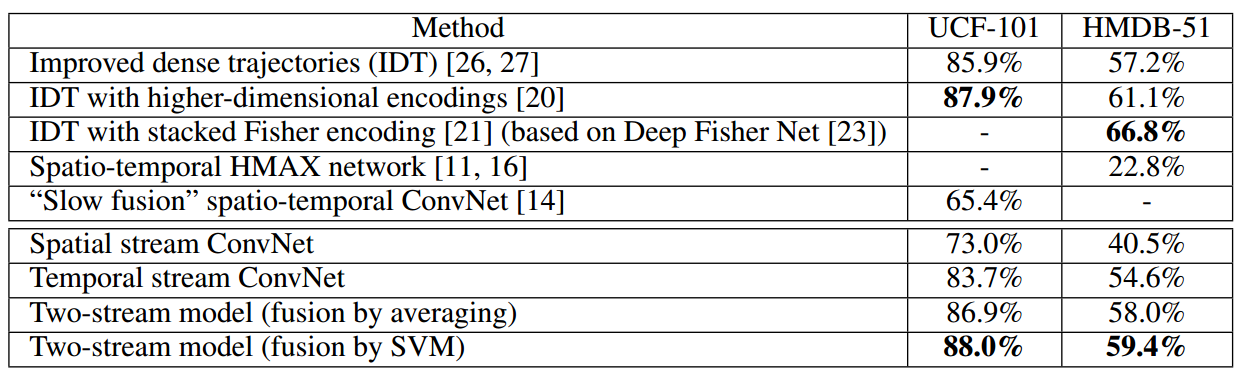 Two-Stream Convolutional Networks for Action Recognition in Videos, NIPS 2014
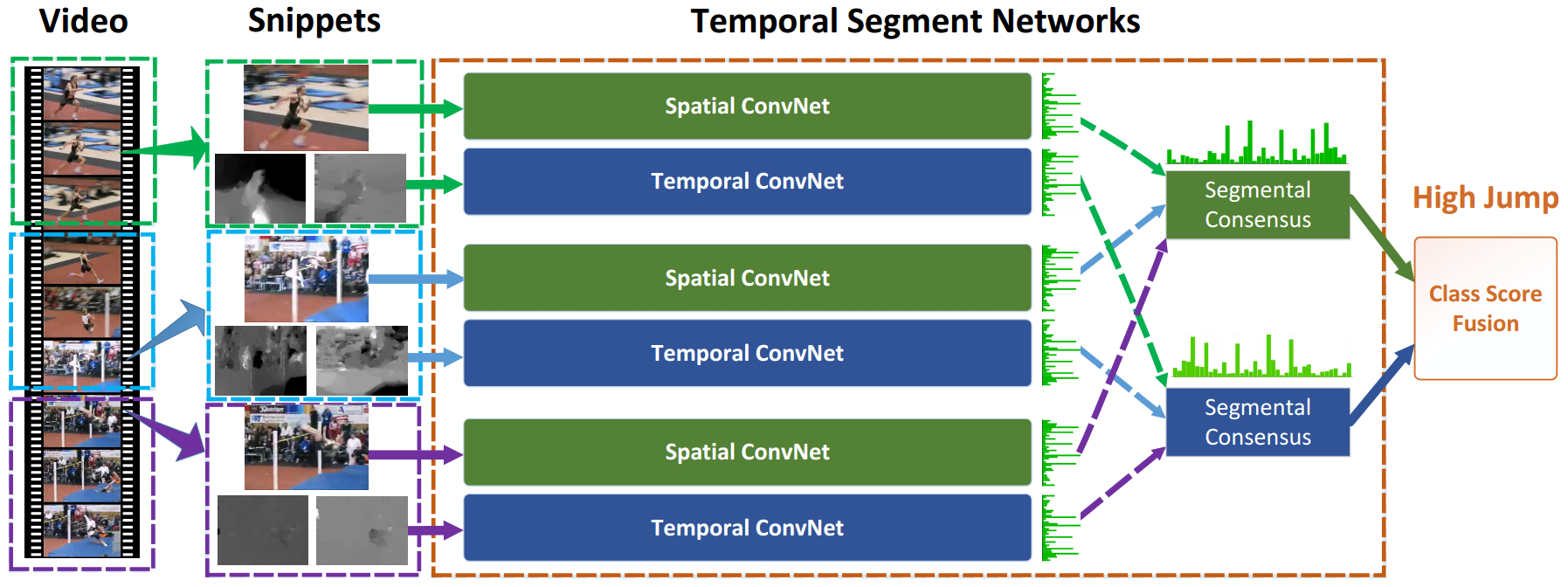 Temporal Segment Networks: Towards Good Practices for Deep Action Recognition, ECCV 2016
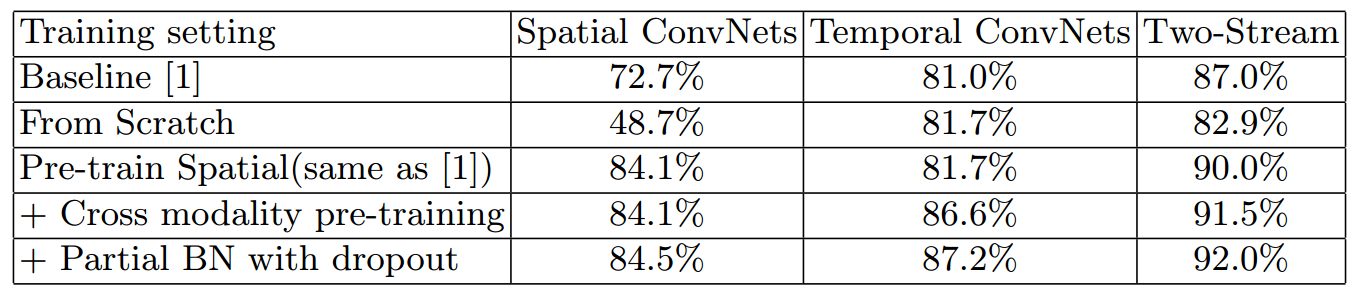 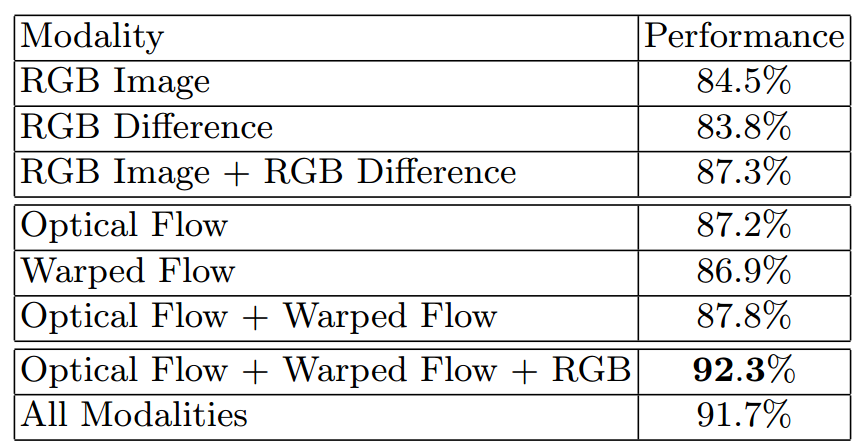 Temporal Segment Networks: Towards Good Practices for Deep Action Recognition, ECCV 2016
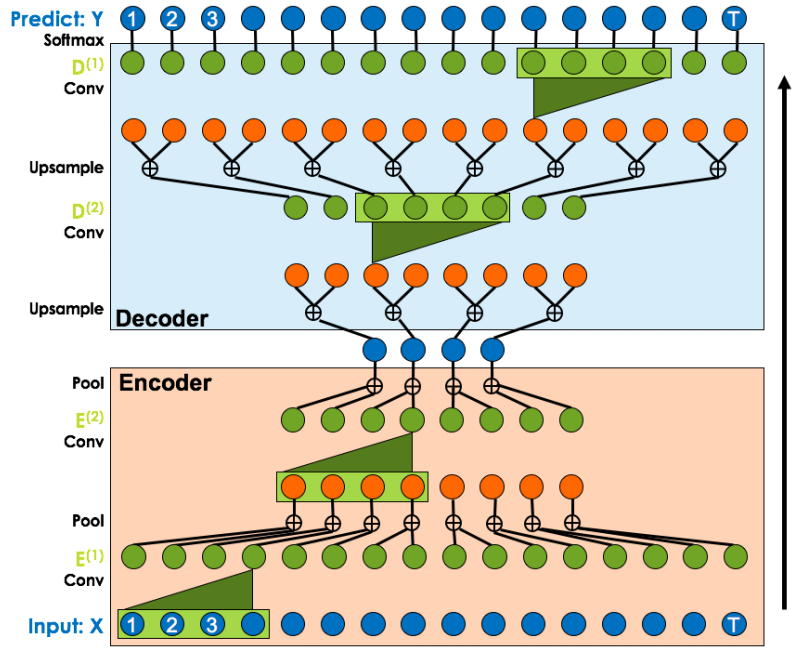 Temporal Convolutional Networks for Action Segmentation and Detection, CVPR 2017
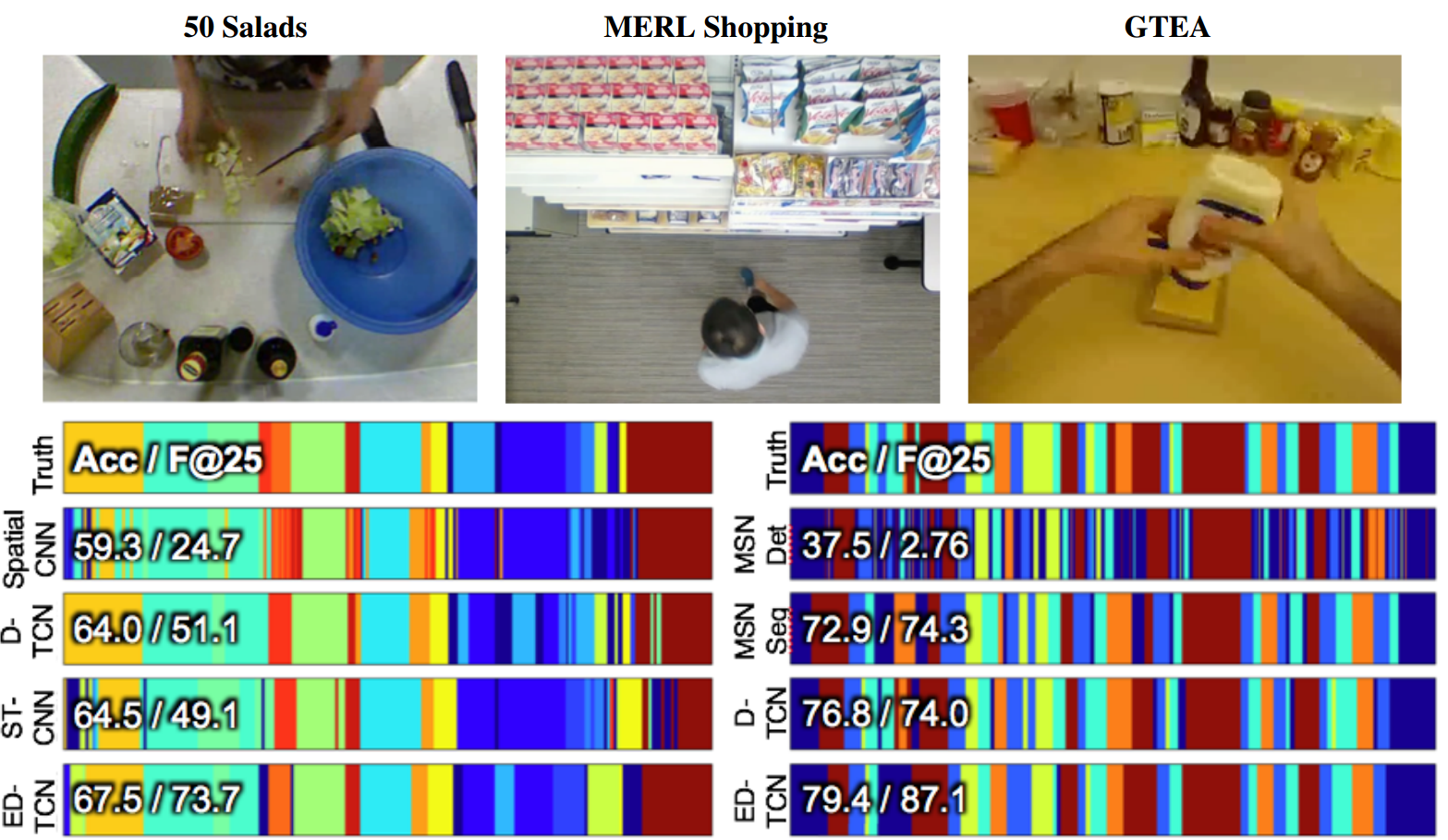 Temporal Convolutional Networks for Action Segmentation and Detection, CVPR 2017
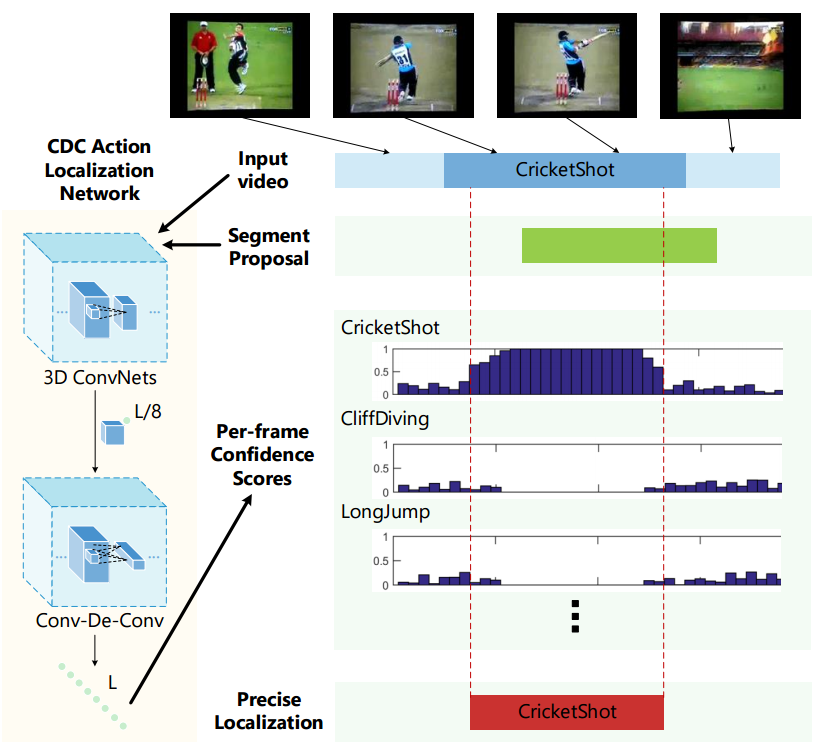 CDC: Convolutional-De-Convolutional Networks for Precise Temporal Action Localization in Untrimmed Videos, CVPR 2017
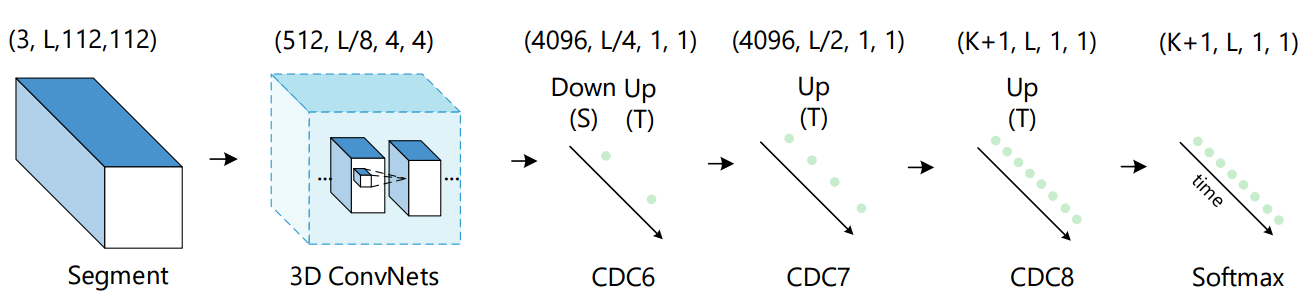 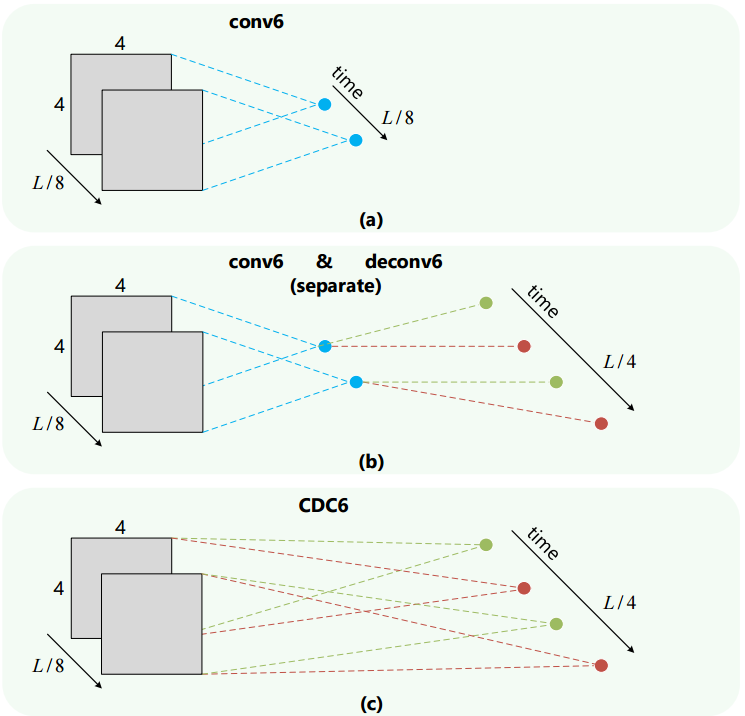 CDC: Convolutional-De-Convolutional Networks for Precise Temporal Action Localization in Untrimmed Videos, CVPR 2017
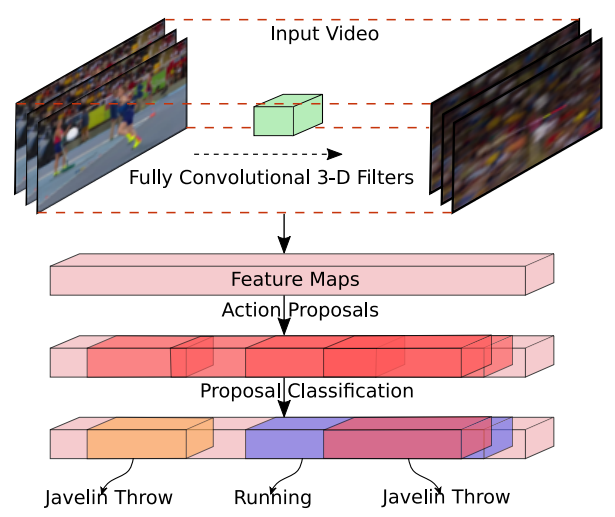 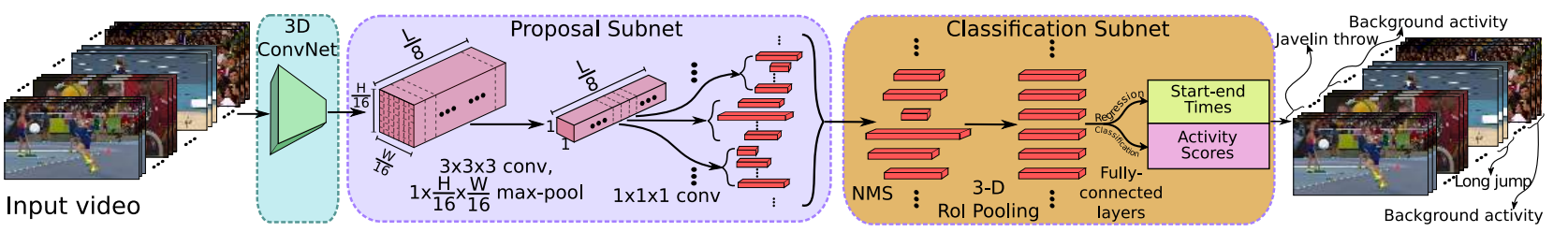 R-C3D: Region Convolutional 3D Network for Temporal Activity Detection, Arxiv 2017
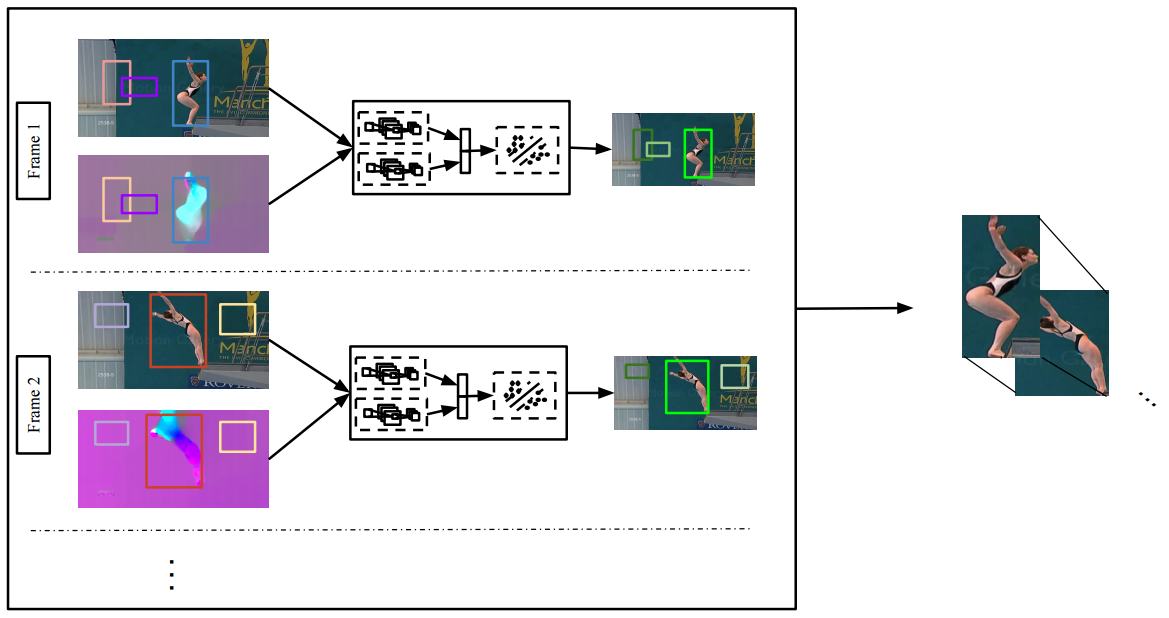 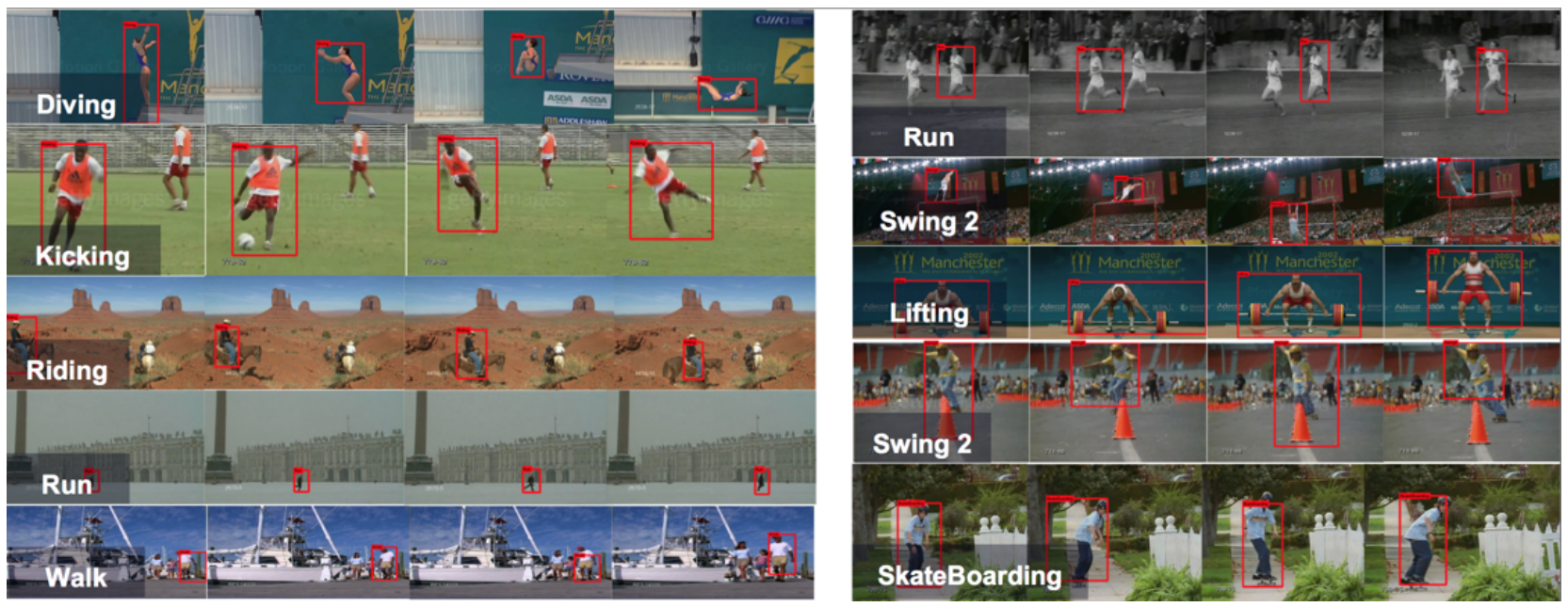 Finding Action Tubes , ICCV 2015
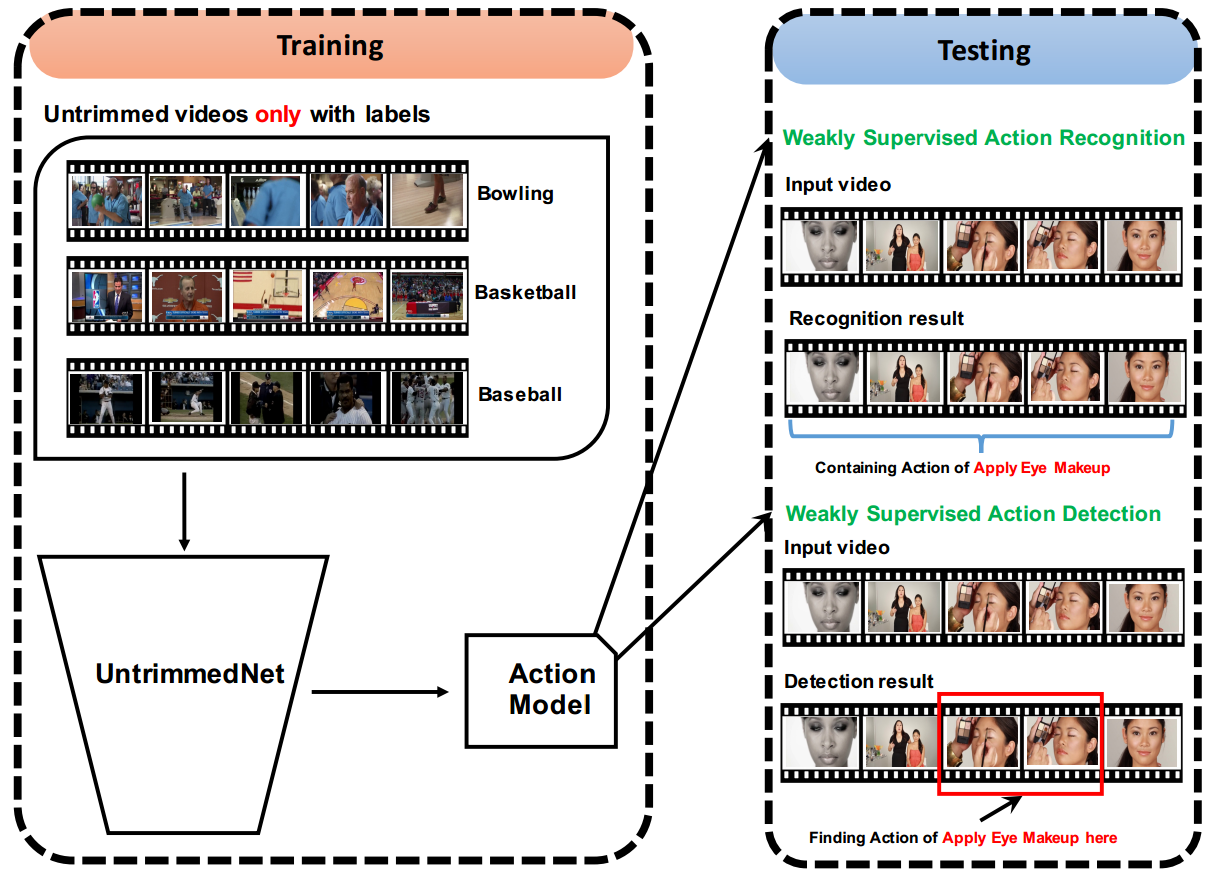 UntrimmedNets for Weakly Supervised Action Recognition and Detection , CVPR 2017